Programme Formation : Améliorer ses écrits professionnels
Améliorer ses écrits professionnels
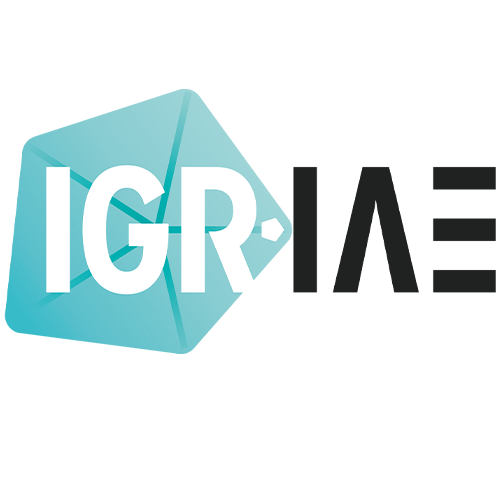 Objectifs de la formation : 
Améliorer ses compétences en langue française -  Rédiger des écrits professionnels
Communiquer de manière appropriée dans un contexte professionnel

Prérequis : 
Avoir le français pour langue maternelle ou avoir acquis le niveau A2 en français (suivant les niveaux du CECRL), et ne pas être en situation d’analphabétisme.

Durée : De septembre à mars

Contenu :Orthodidacte formation e-learning :
Réaliser le diagnostic initial en 140 questions à la suite duquel un niveau est attribué.
Suivre et terminer le niveau de parcours attribué après le diagnostic initial.
Atteindre et terminer le niveau 3.
• Parcours guidé au travers de 15 000 questions avec 10 formes d’exercices différentes.
• Bibliothèque de cours et exercices en accès libre.
• 9 compétences, 45 sous-compétences et 275 thèmes abordés - 200 vidéos  - Jeux.

Modalités de passage : 
A l’issue de la formation : Certification Le Robert 
Examen en ligne réalisé sur un ordinateur - Durée : 1h45 
Mode passage : sur site 
Nombre de questions : 350

Référentiel de compétences: 
1 - Rédiger des écrits dans le cadre d’une activité professionnelle, en respectant les règles de la langue française :
Identifier le genre des noms et écrire correctement les mots (singulier et pluriel, masculin et féminin)
Différencier et écrire correctement les homophones lexicaux et grammaticaux
Conjuguer correctement les verbes en respectant les temps et les modes de la conjugaison
Accorder correctement les éléments du groupe nominal
Accorder correctement un verbe avec son sujet
Accorder correctement un participe passé
2 - S’exprimer de manière adéquate (registre de langue, vocabulaire sélectionné, construction des phrases) dans un contexte professionnel défini :
Attribuer correctement aux mots leur sens communément admis
Employer le registre de langage approprié à la situation de rédaction
Construire des phrases grammaticalement correctes en employant adéquatement les mots-outils

Prix : Coût de la certification inclus dans le coût de la formation